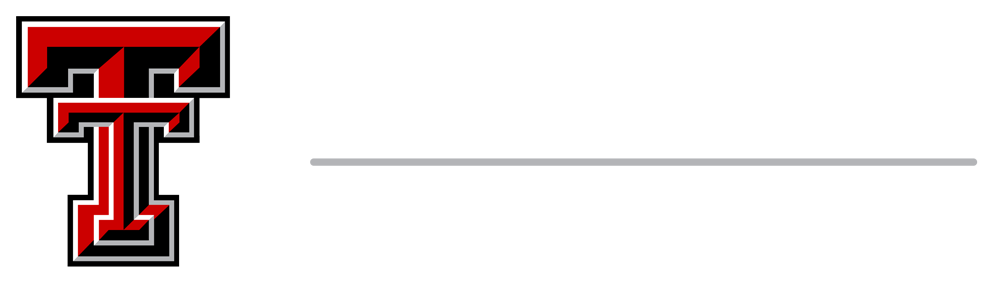 Red Flags Rule
Red Flags Rule
Detecting, Preventing, and Mitigating Identity Theft
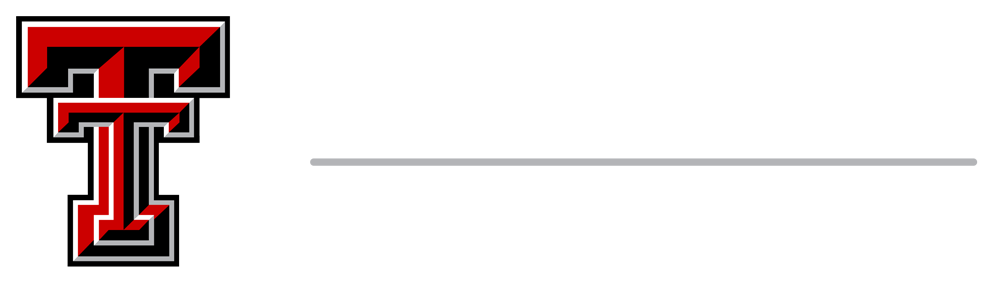 The Goals of This Training
To define commonly used terms related to Identity Theft
To explain the federal rules intended to detect, prevent and mitigate Identity Theft
To help you identify if you must comply with one or more sections of the Red Flags Rule
To assist you in creating unit-specific procedures that will comply with the Identity Theft Prevention Program
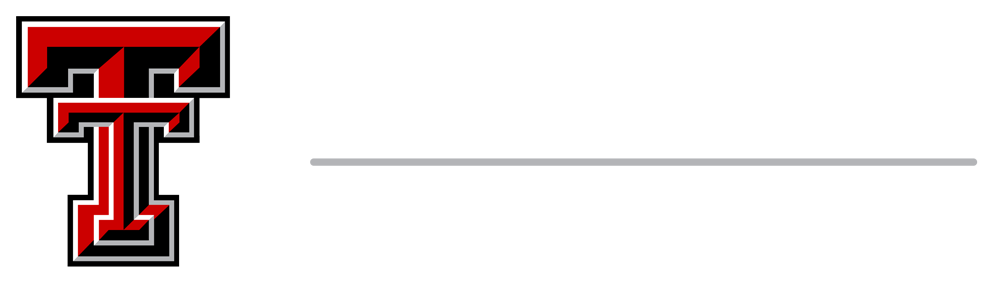 Identity Theft – Red Flag
A pattern, practice, or specific activity that indicates the possible existence of identity theft.
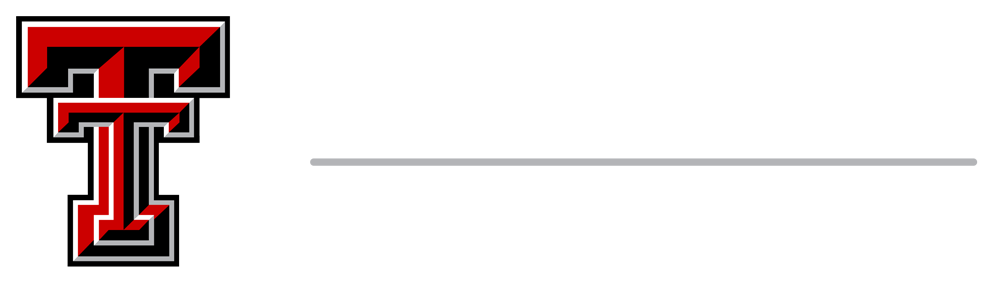 The Red Flags Rule
Applies to financial institutions and creditors that offer or maintain covered accounts.
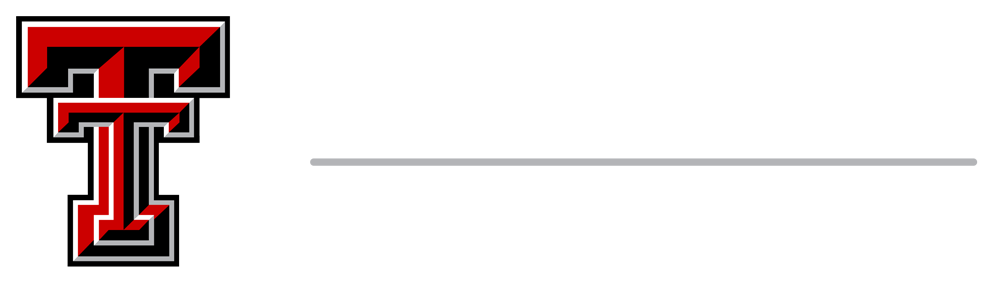 Covered Account
An account that a creditor offers or maintains primarily for personal, family, or household purposes that involves or is designed to permit multiple payments or transactions (examples include student loans and tuition and fee payment plans)
Any other account maintained for which there is a reasonable foreseeable risk of identity theft
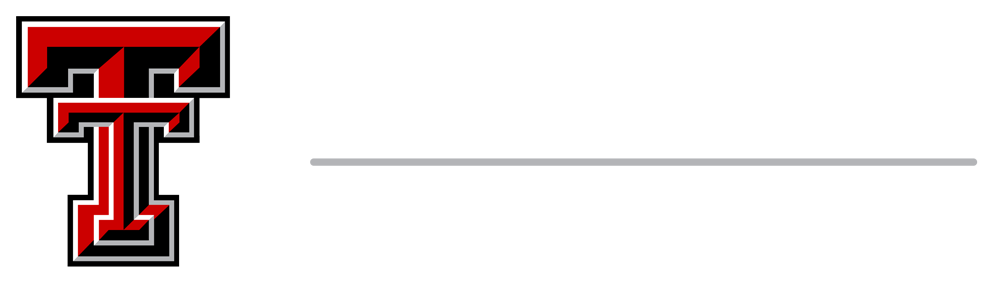 Identifying Red Flags
Potential indications of fraud include:
Alerts, notifications, or other warnings from credit agencies
Suspicious documents or personal identifying information
Suspicious or Unusual account activities
Notices from customers, victims of identity theft, law enforcement authorities, or others
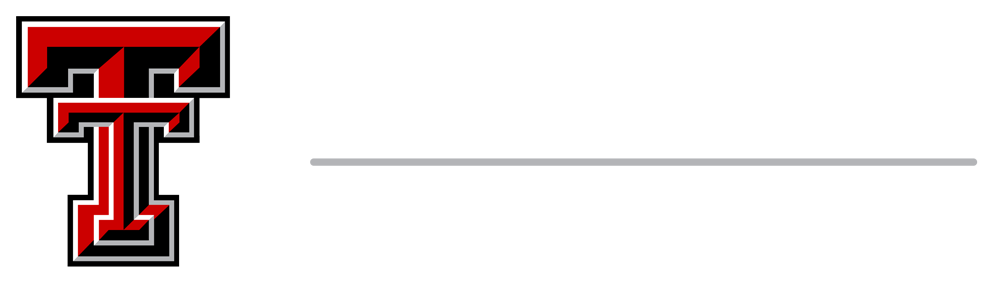 Alerts, Notifications, and Warnings
Watch for these notices from consumer reporting agencies, service providers, or fraud detection services:

A notice of address discrepancy
An active duty alert or a fraud alert included with a consumer report
A notice of credit freeze in response to a request for a consumer report
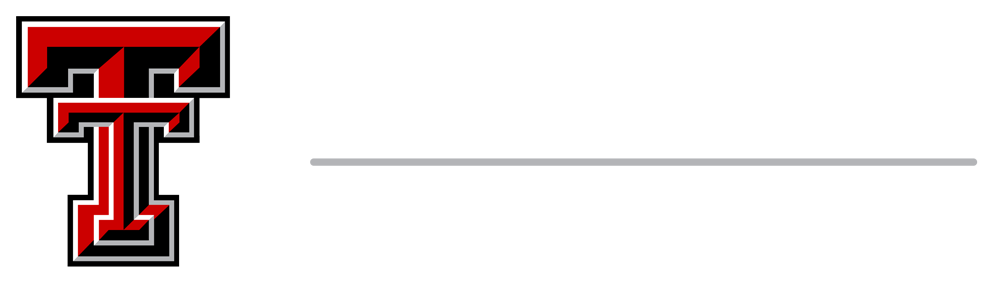 Suspicious Documents
Identification documents that appear to have been altered or forged
The photograph or physical description on an ID that doesn’t match the customer presenting it
Information on the identification that is inconsistent with other information provided or readily accessible, such as a signature card or recent check
An application or document that appears to have been destroyed and reassembled
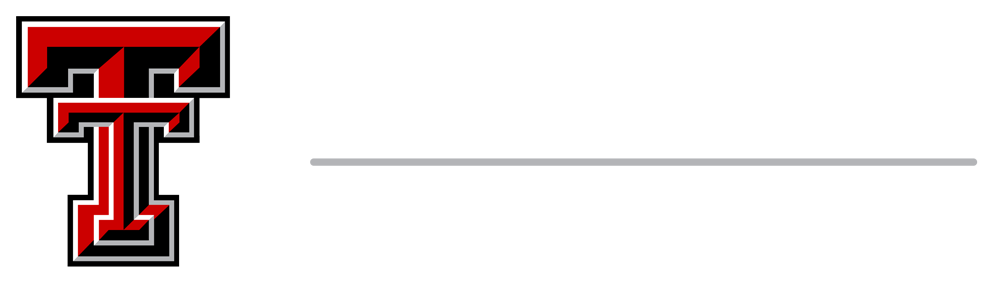 Suspicious Personal Information
Personal Identifying Information (PII) provided is inconsistent with PII that is on file, or when compared to external sources.  Examples would be:

Identifying information presented does not match up to information on consumer report
The SSN has not been issued or is listed on the Social Security Administration’s Death Master File
There is a lack of correlation between the SSN range and the date of birth
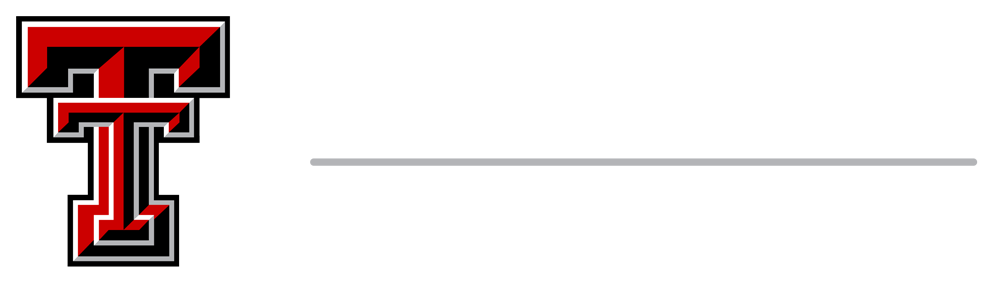 Fraudulent Personal Information
Personally identifiable information provided is associated with known fraudulent activity, or is of a type commonly associated with fraudulent activity.  For example,
The address on a document is the same as the address provided on a known fraudulent document
The address on a document is fictitious, a mail drop, or a prison
The phone number is invalid or associated with an answering service
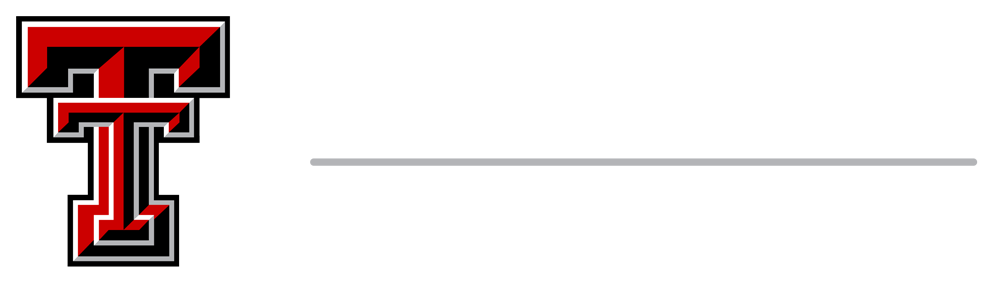 Suspicious Account Activity
Change of address on account followed by a request to change student’s/customer’s name
Payments stop on an otherwise up-to-date account
Mail sent to a student/customer is repeatedly undeliverable although there is account activity
Notice to TTU that the account has unauthorized activity
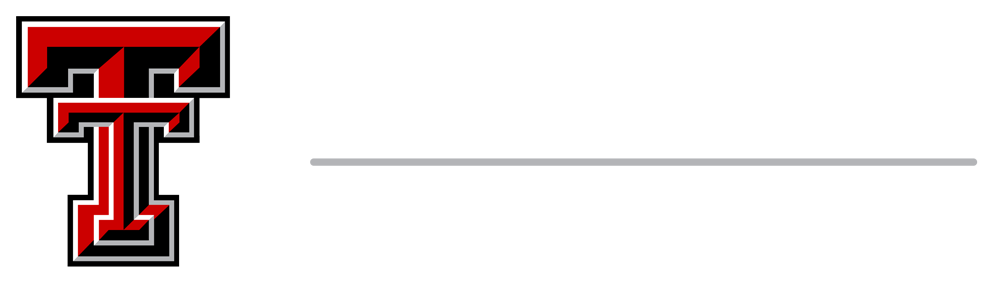 Detect Red Flags
Now that you know what a Red Flag looks like, you need to come up with procedures to detect Red Flags in your own area. Two areas of particular concern are:
Obtaining identifying information about, and verifying the identity of a person opening/maintaining a covered account (This can be as simple as requesting a picture ID anytime a student transacts business with your department.)
Authenticating customers (e.g. requiring a logon ID and password if online or verifying birthday by phone), monitoring transactions and verifying the validity of change of address requests
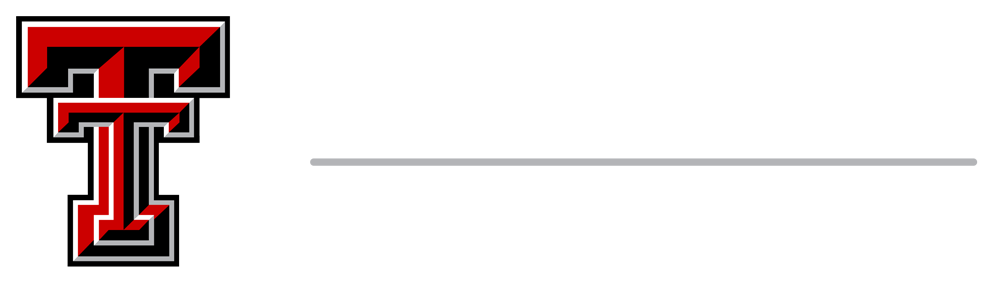 Responding to Red Flags
Report known and suspected fraudulent activity immediately to protect the customer and the University from damages and loss:
Take appropriate action.
Gather all related documentation
Complete an incident report with a complete description of the situation.
Send the report to your supervisor.
Add the incident to an incident log.
Also…in certain situations additional cooperation and assistance may be required to notify appropriate law enforcement, determine the extent of liability, and notifying the customer.
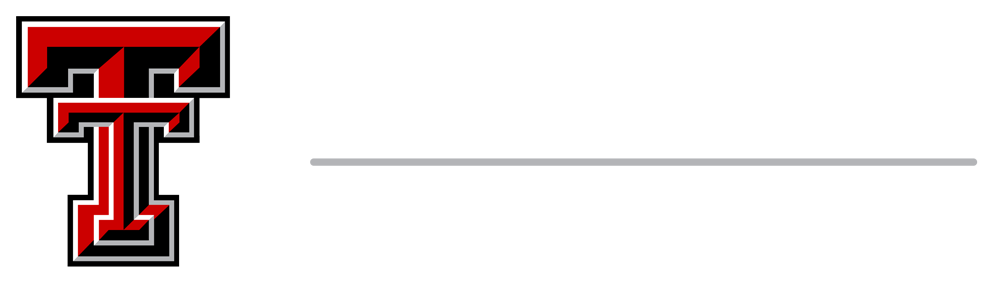 Program Review and Update
Each department must assess the risks of identity theft associated with their covered activities at least annually.  This review should include an update to processes and procedures to reflect any changes in Red Flags, and risks to customers or to the University.

Know your environment.  Know your customers.  Know your risk.
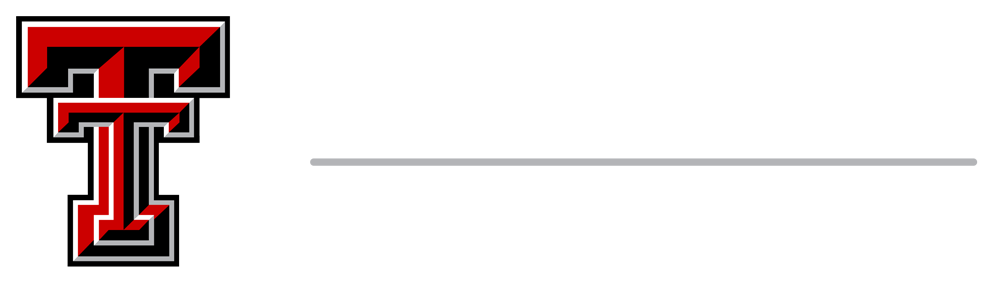